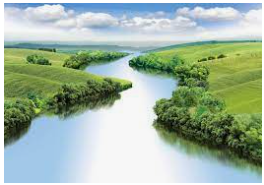 Longitude and Latitude
Outcomes for this topic:

Locate the Equator on a map.

Locate the lines of longitude and latitude on a map.

Locate the Tropics of Capricorn and Cancer on a map.

Draw conclusions about the climates of countries on the Equator and on the Tropics.